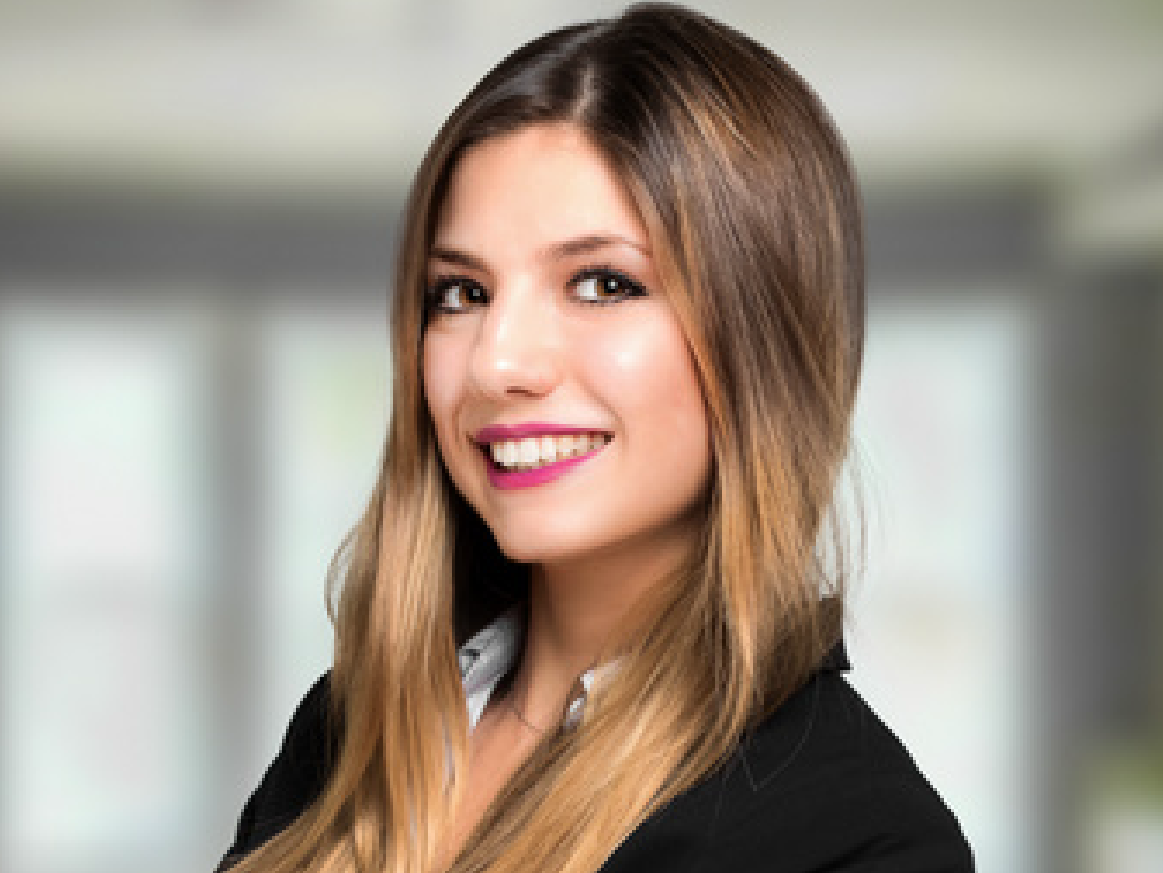 Rachelle LEFONT
TITRE DE POSTE
EXPEREINCE PROFESSIONNELLE
PROFIL
Lorem ipsum dolor sit amet, consectetur adipiscing elit, sed do eiusmod tempor incididunt ut labore et dolore magna aliqua. Tellus in hac habitasse platea dictumst vestibulum.
SOCIETE- VILLE

Titre de poste // Juin 22 – Mai 24	

Lorem ipsum dolor sit amet, consectetur adipiscing elit, sed do eiusmod tempor incididunt ut labore et dolore magna aliqua. 
Tellus in hac habitasse platea dictumst vestibulum. Turpis massa tincidunt dui ut ornare.
CONTACT
SOCIETE- VILLE

Titre de poste // Juin 22 – Mai 24	

Lorem ipsum dolor sit amet, consectetur adipiscing elit, sed do eiusmod tempor incididunt ut labore et dolore magna aliqua. 
Tellus in hac habitasse platea dictumst vestibulum. Turpis massa tincidunt dui ut ornare.
01 02 03 04 05
mail@mail.com
1 rue de la Réussite 75012 Paris
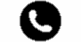 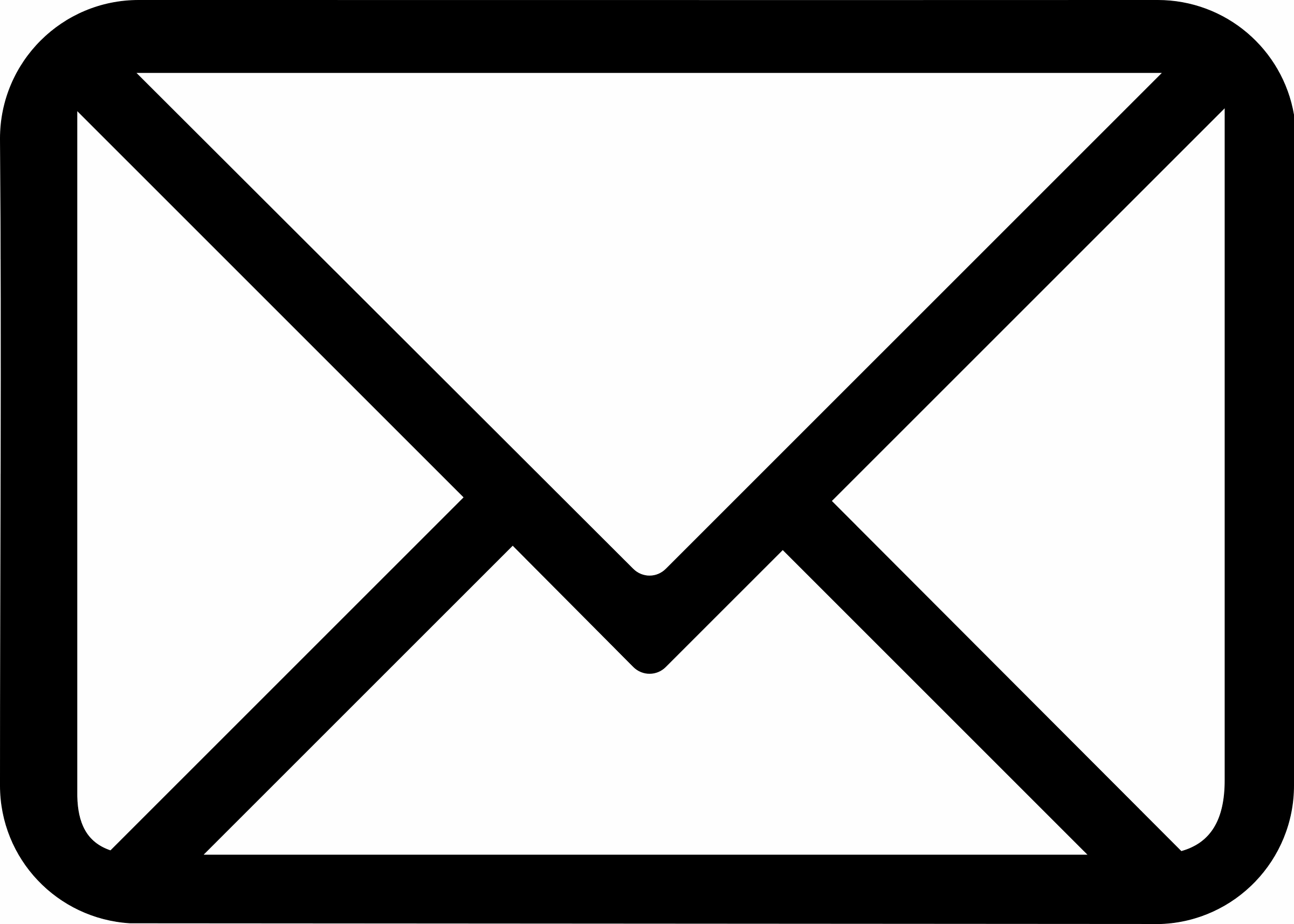 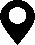 SOCIETE- VILLE

Titre de poste // Juin 22 – Mai 24	

Lorem ipsum dolor sit amet, consectetur adipiscing elit, sed do eiusmod tempor incididunt ut labore et dolore magna aliqua. 
Tellus in hac habitasse platea dictumst vestibulum. Turpis massa tincidunt dui ut ornare.
PERSONNALITE
Tellus in hac habitasse 
platea dictumst vestibulum. 
Turpis massa tincidunt 
dui ut ornare
FORMATION
COMPETENCES
QUALIFICATION (2018)

Institution

Lorem ipsum dolor sit amet, consectetur adipiscing elit, sed do eiusmod tempor incididunt ut labore et dolore magna aliqua. 
Tellus in hac habitasse platea dictumst vestibulum. Turpis massa tincidunt dui ut ornare.
Tellus in hac habitasse 
platea dictumst vestibulum. 
Turpis massa tincidunt 
dui ut ornare
Cher candidat,

Merci d'avoir téléchargé ce modèle depuis notre site Web. Nous espérons que cela vous aidera à créer votre CV. Prenez le temps de rédiger votre CV avec soin, car il décrit votre parcours professionnel et votre personnalité.

N'oubliez pas qu'une bonne candidature est une candidature personnalisée ! Si vous avez besoin d'autres modèles de CV, n’hésitez pas à retourner sur notre site Web: HTTPS://WWW.EXEMPLEDECV.COM 
---

Copyright EXEMPLEDECV.COM

Les contenus publiés sur notre site (modèles de CV, modèles de lettres, articles, etc.) sont la propriété de EXEMPLEDECV.com

O     Leur utilisation est limitée à un usage strictement personnel.
X 	Il est interdit de les diffuser, de les publier ou de les redistribuer sans notre accord.
X     Il est également interdit de donner accès au lien de téléchargement ou au lien d'édition.

Contenu présenté dans 180 pays devant un huissier de justice. Reproduction strictement interdite, même partielle. Limité à un usage strictement personnel.
---

Les modèles disponibles sur notre site Web sont fournis «tels quels» et sans garantie.